Теоретический материал                  « Виды спорта»                                              для  учащихся 1-4 классов
Учитель ФК МБОУ                                                 «Ново-Ленинской СОШ»                         Шакирова З.Г. 2020 год
Олимпийские игры появились в 776 году до нашей эры…
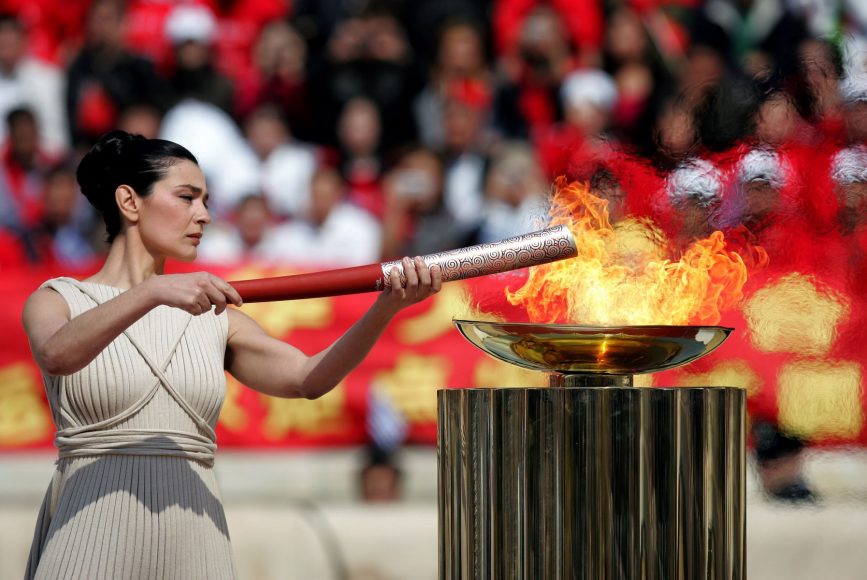 В программу современных Олимпийских игр входят 28 летних и 7 зимних видов спорта.                                           Символы олимпиады:
 1 девиз
2. эмблема.
 3.флаг, 
4.огонь, 
5.клятва
6.награды
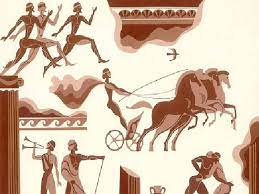 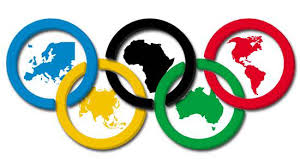 Лёгкая атлетика –королева спорта
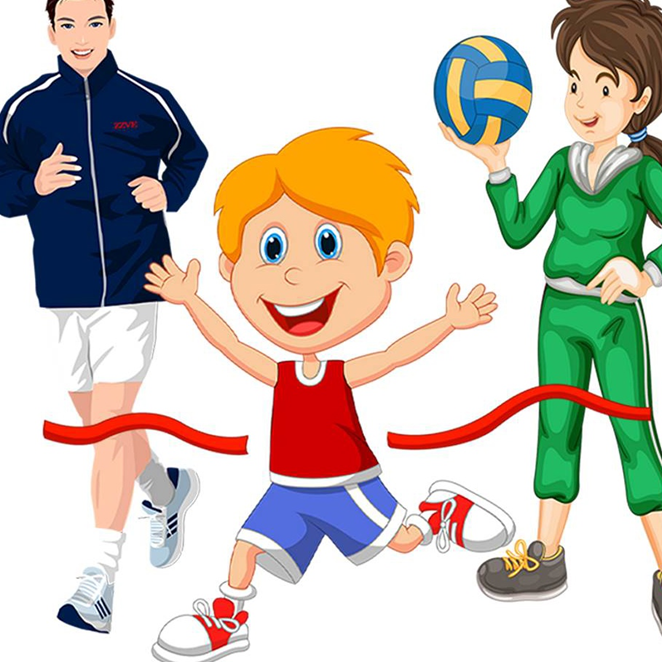 Лёгкая атлетика - один из самых популярных видов спорта. Соревнования по этим видам проводятся с глубокой древности.

Легкая атлетика – это ходьба, бег, прыжки, метание.
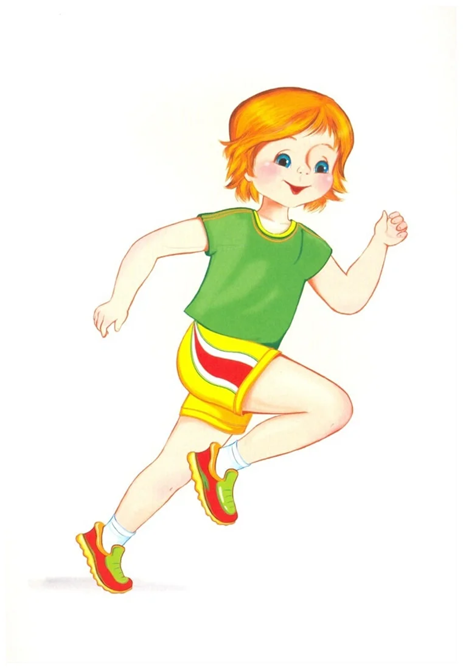 Гимнастика  появилась у древних эллинов.
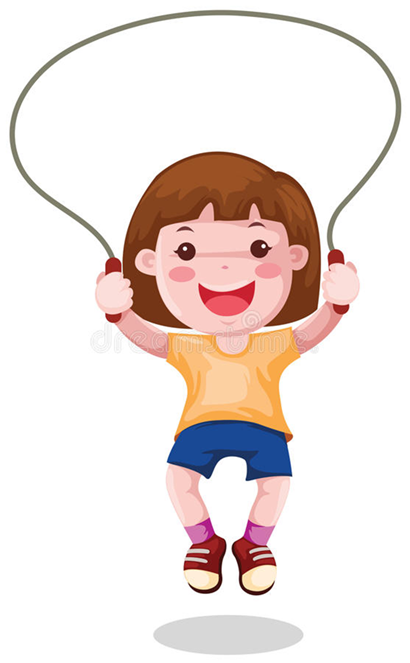 Гимнастика — это разнообразные физические упражнения. Виды гимнастики:                        строевая; общеразвивающая; прикладная; вольная; гимнастика на снарядах; художественная гимнастика;                             акробатика.
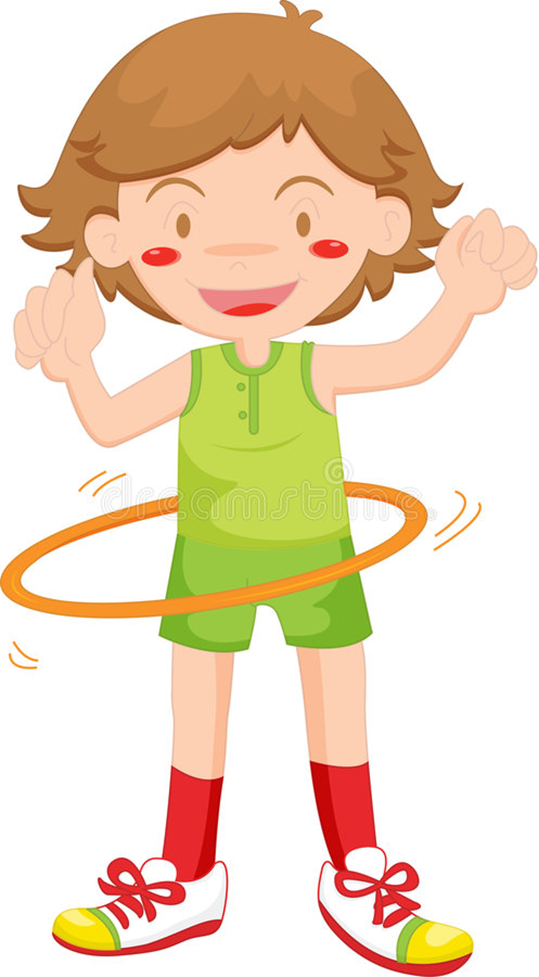 Лыжи-появились в глубокой древности.
Лыжи являются самым доступным, увлекательным и полезным занятием , прекрасным средством укрепления здоровья, закаливания и развития выносливости.  Лыжи воспитывают смелость  терпение. Лыжный спорт включает лыжные гонки, прыжки с трамплина, двоеборье (гонки и прыжки), спуск с гор по специальным трассам — слалом, слалом-гигант и скоростной спуск, биатлон .
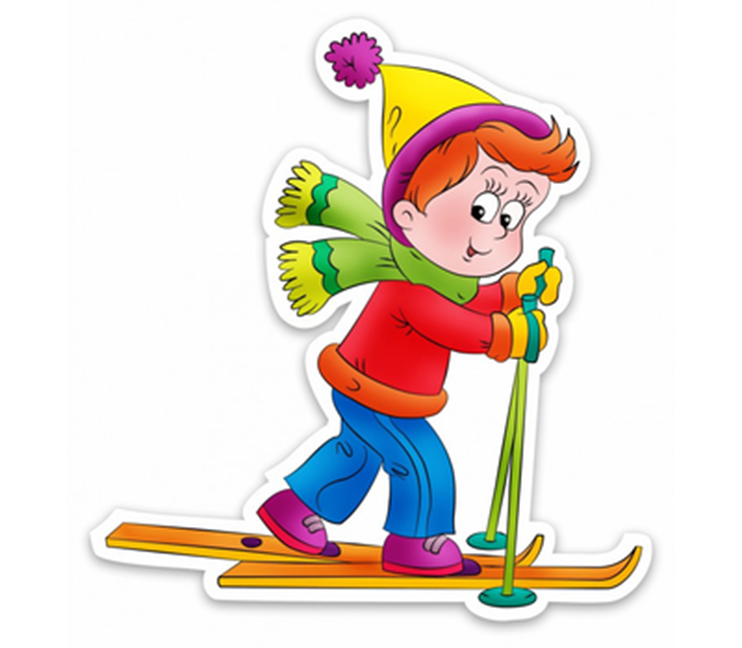 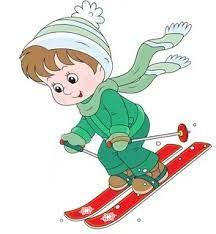 Футбол- одна из старейших спортивных игр возникший в Англии .
Играю две команды по 11 игроков .
Игра начинается с центра поля .
 Игроки команды стремятся  забить гол ногой в ворота противника .  
                                                                            -Футбол развивает все двигательные способности.
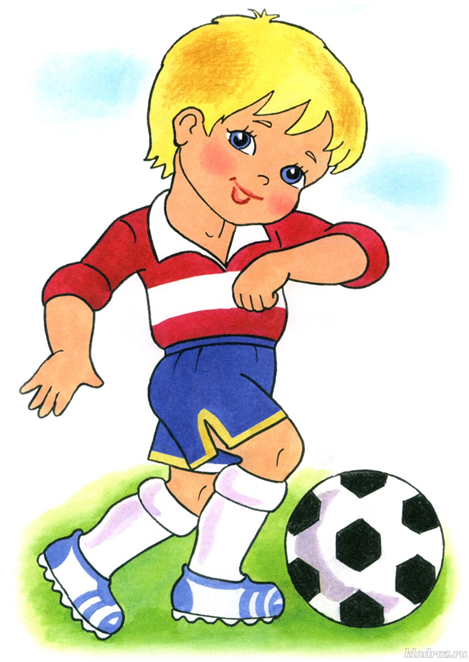 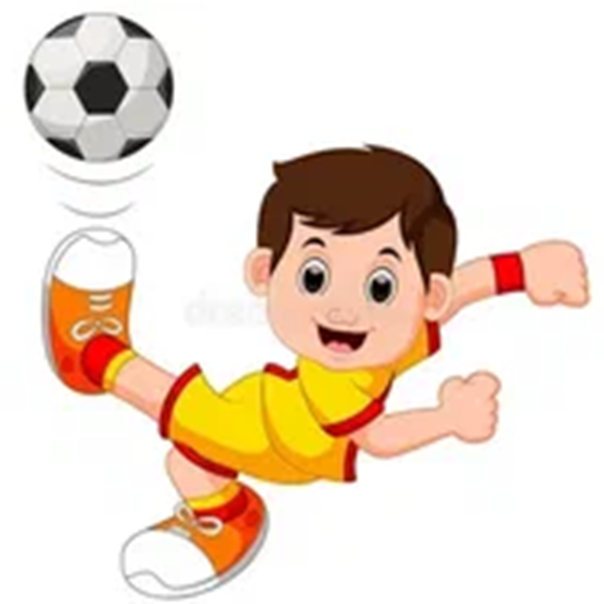 БОРЬБА , один из древнейших видов спорта
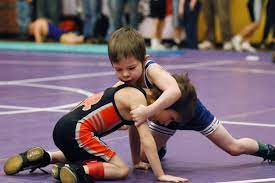 БОРЬБА , один из древнейших видов спорта, единоборство двух атлетов по определённым правилам с помощью специальных технических приёмов.
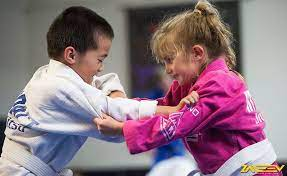 Баскетбол придумал учитель физической культуры  Джеймс Нейсмит  в США.
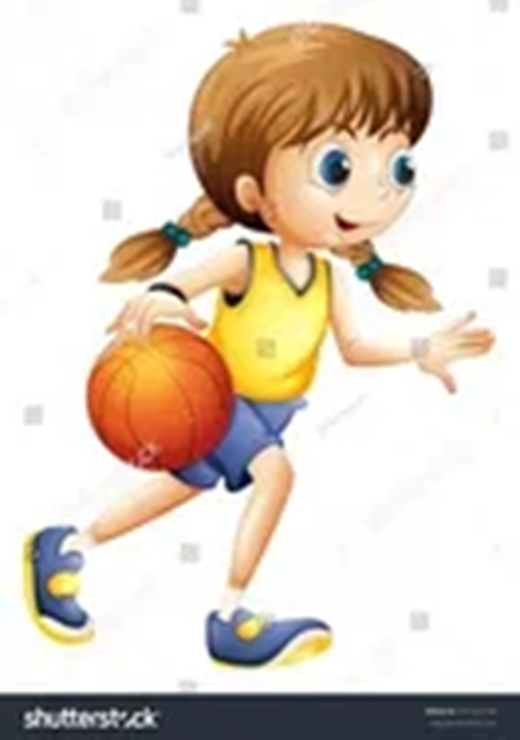 В игре участвуют две команды по 5 человек. Игроки команды стремятся  забросить мяч в корзину соперника.
Эта игра  развивает ловкость, прыгучесть, точность, а также воспитывает терпение и взаимовыручку.
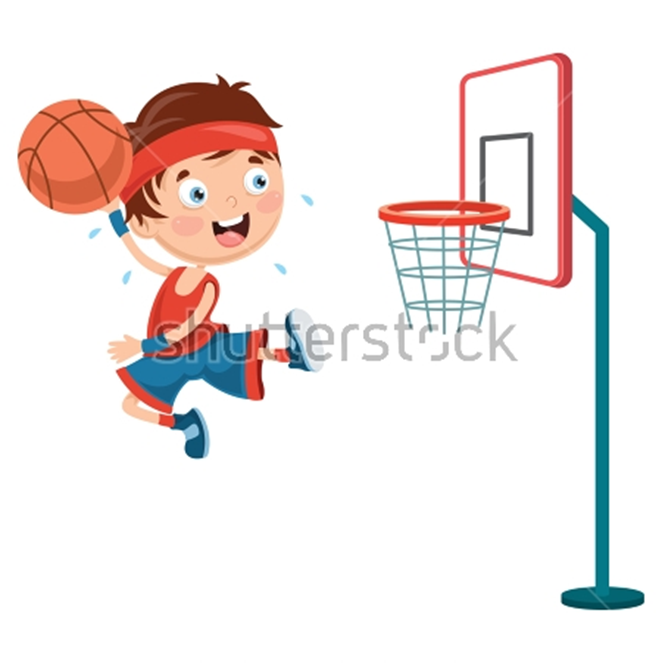 Волейбол  придумал учитель физической культуры  Вильям Морган в США.
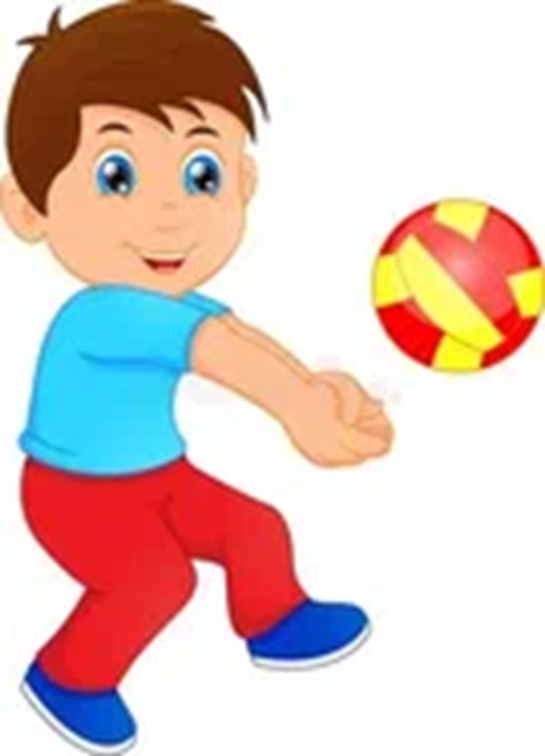 В игре участвуют две команды по 6 человек. Игроки команды стремятся переправить мяч передачей , так , чтобы те не смогли вернуть его обратно.
Эта игра укрепляет здоровье и воспитывает смелость, настойчивость, взаимопомощь
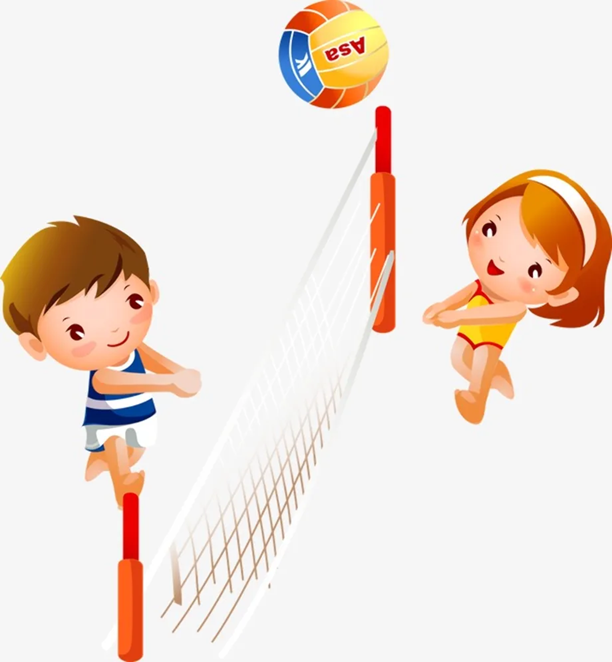 Хоккей
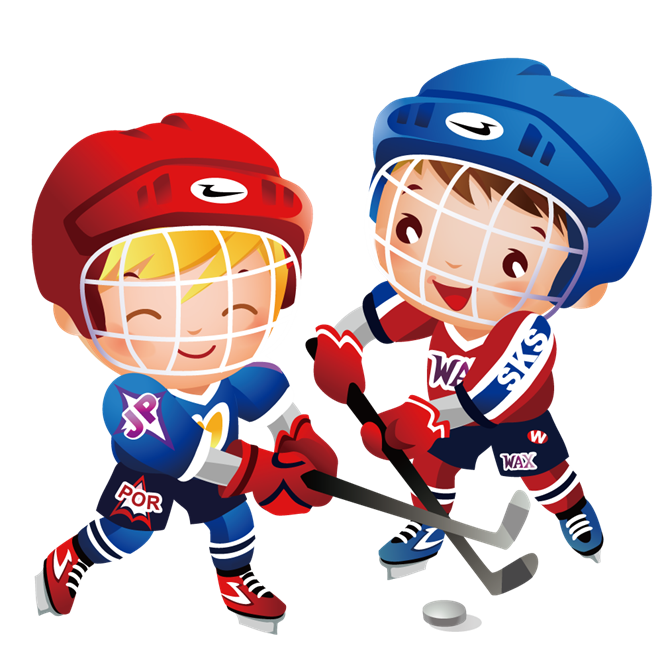 ХОККЕЙ - спортивная игра двух команд на коньках с клюшками и шайбой на специальной площадке с воротами. Игроки команд передавая шайбу клюшками, стремятся забросить её в ворота соперника и не пропустить в свои.
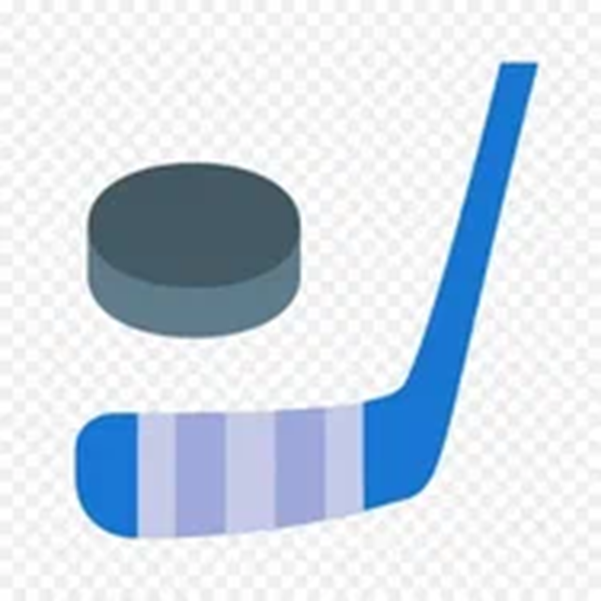 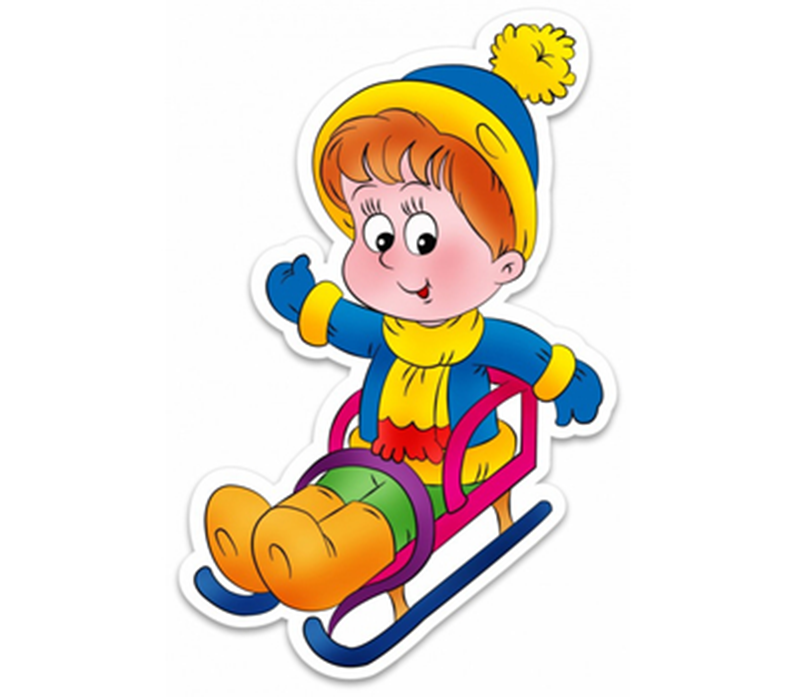 Конькобежный исанный и спорт
Санки и коньки –это зимняя забава, с использованием горок и льда.
Во время раскопок возле Нижнего Тагила археологи обнаружили санки, изготовленные ещё в IV тысячелетии до нашей эры. При раскопках в Казахстане археологи нашли лошадиные кости и определили их возраст: 3000 лет! При тщательном исследовании учёные определили, что нашим предкам эти кости служили... коньками!
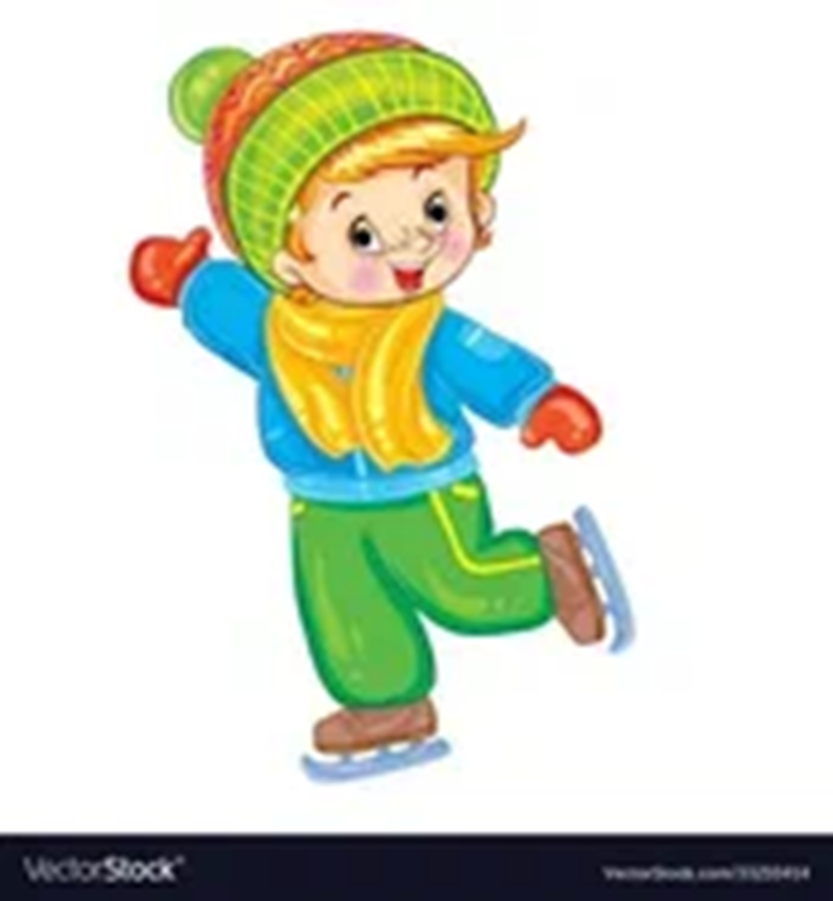 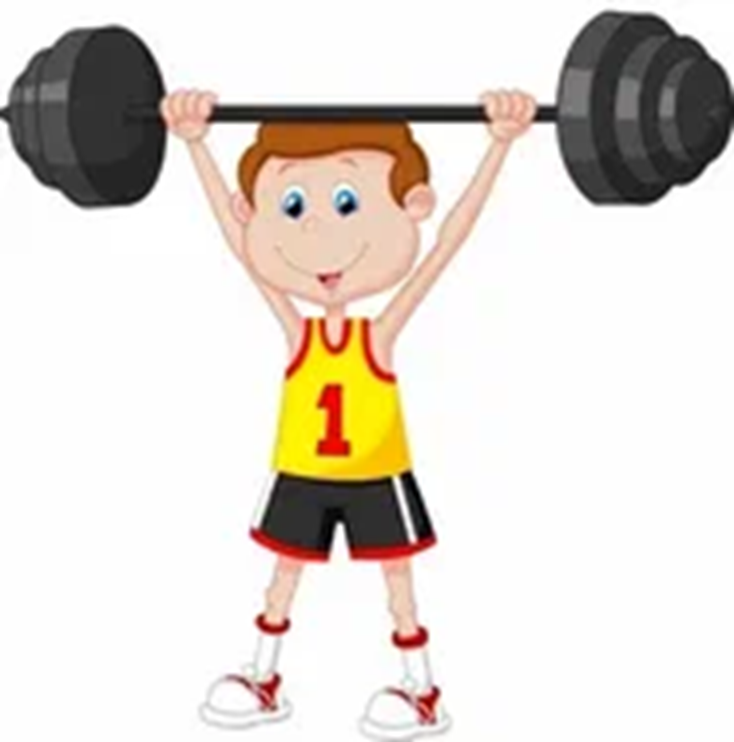 Тяжёлая атлетика
Тяжёлая атлетика — олимпийский вид спорта, в основе которого лежит выполнение упражнений по поднятию штанги над головой. 
Соревнования по тяжёлой атлетике на сегодняшний день включают в себя два упражнения: рывок и толчок.
 Тяжелоатлеты имеют три попытки в каждом упражнении.
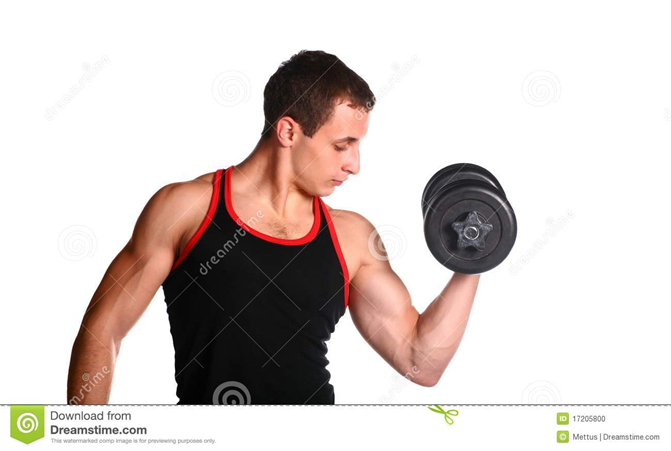 Большой теннис
Спортивная игра мячом с и ракетками на специальной площадке (корте), разделённой сеткой.                          Цель игры — ударом ракетки отправить мяч на половину соперника так, чтобы тот не его смог отбить или отбил с нарушением правил. Оптимальный возраст для этого вида спорта — 4-5 лет. -
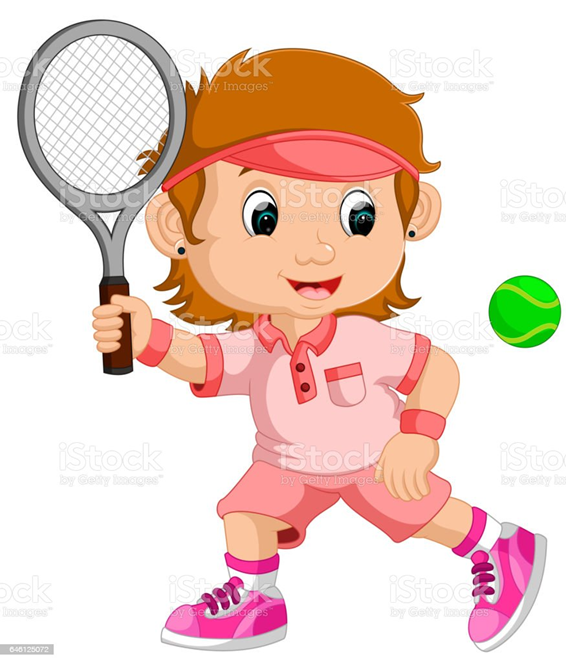 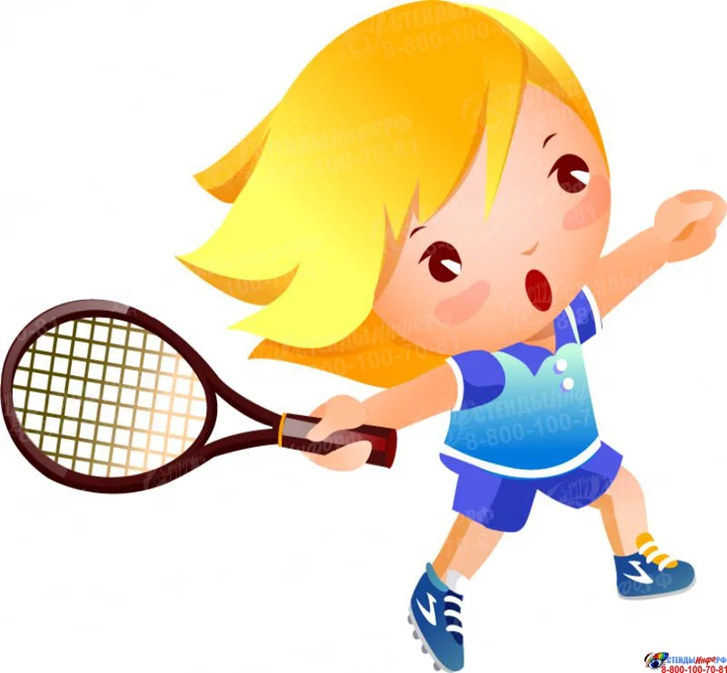 РЕГБИ
Спортивная командная игра с мячом овальной формы на специальной площадке. Цель игры — передавая мяч друг другу руками (только назад) или ногами (в любом направлении), приземлить его в зачётном поле или забить в ворота ( в виде буквы Н) противника.
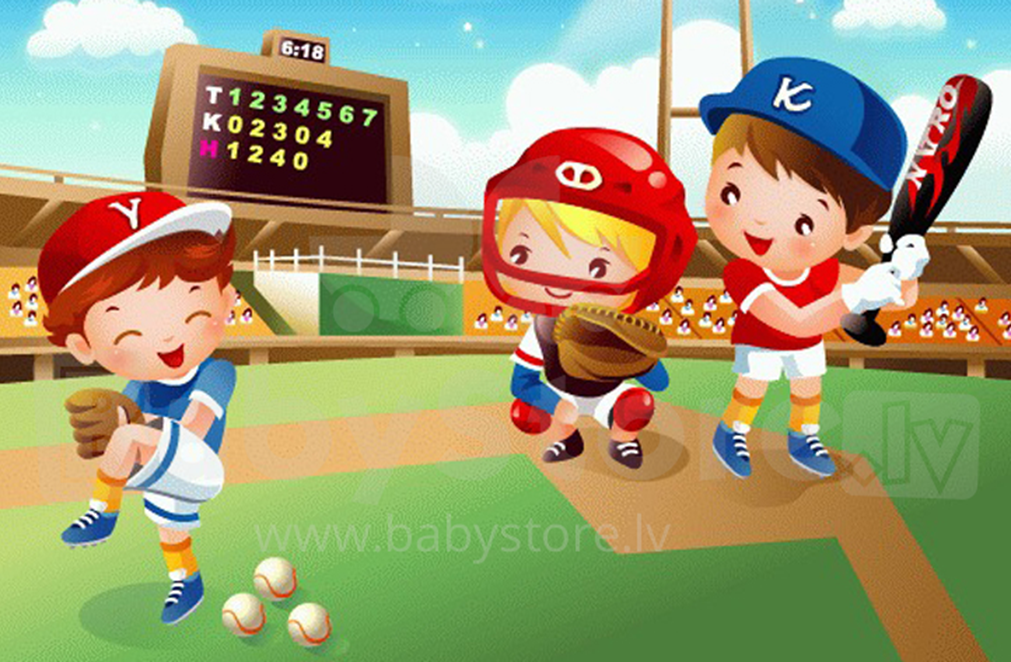 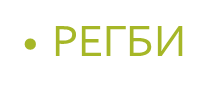 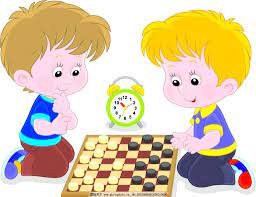 Шашки и шахматы
Шашки — логическая настольная игра для двух игроков, заключающаяся в передвижении определённым образом фишек-шашек по клеткам шашечной доски.
Шахматы – настольная логическая игра для двух человек со специальными фигурами и 64-клеточным полем.
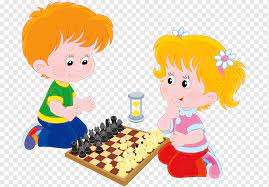 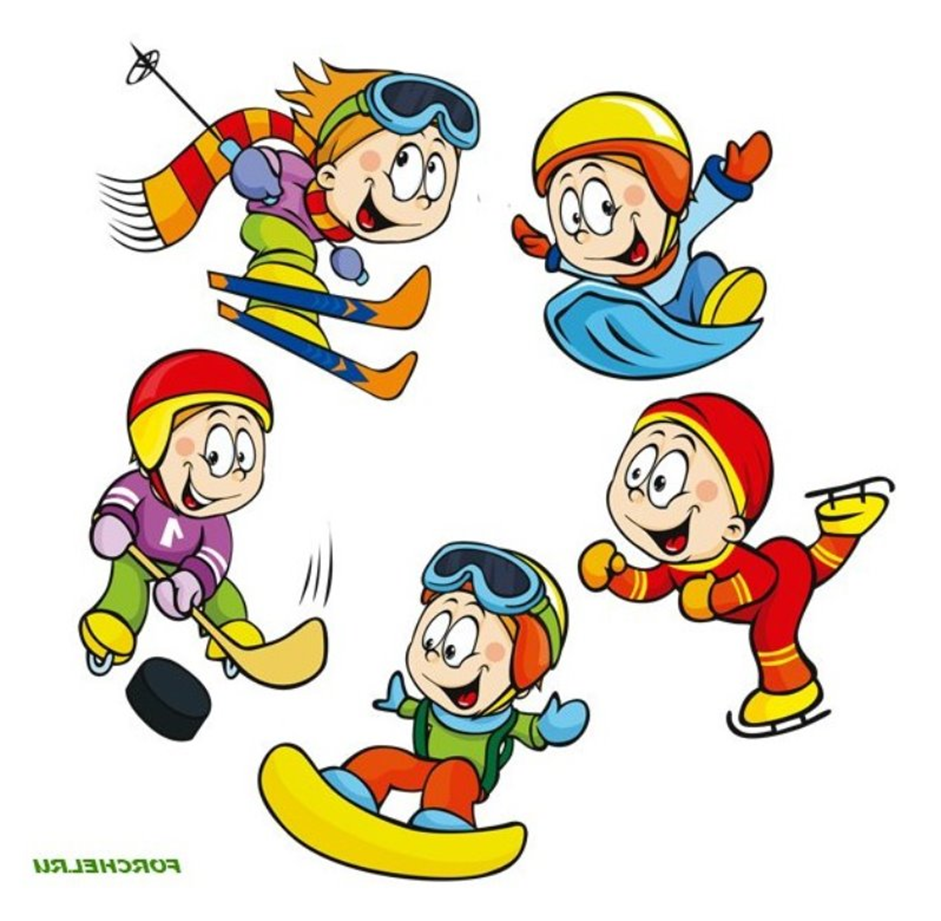 Движение- жизнь
Занимайтесь физкультурой и спортом !!!
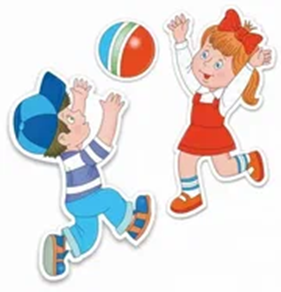